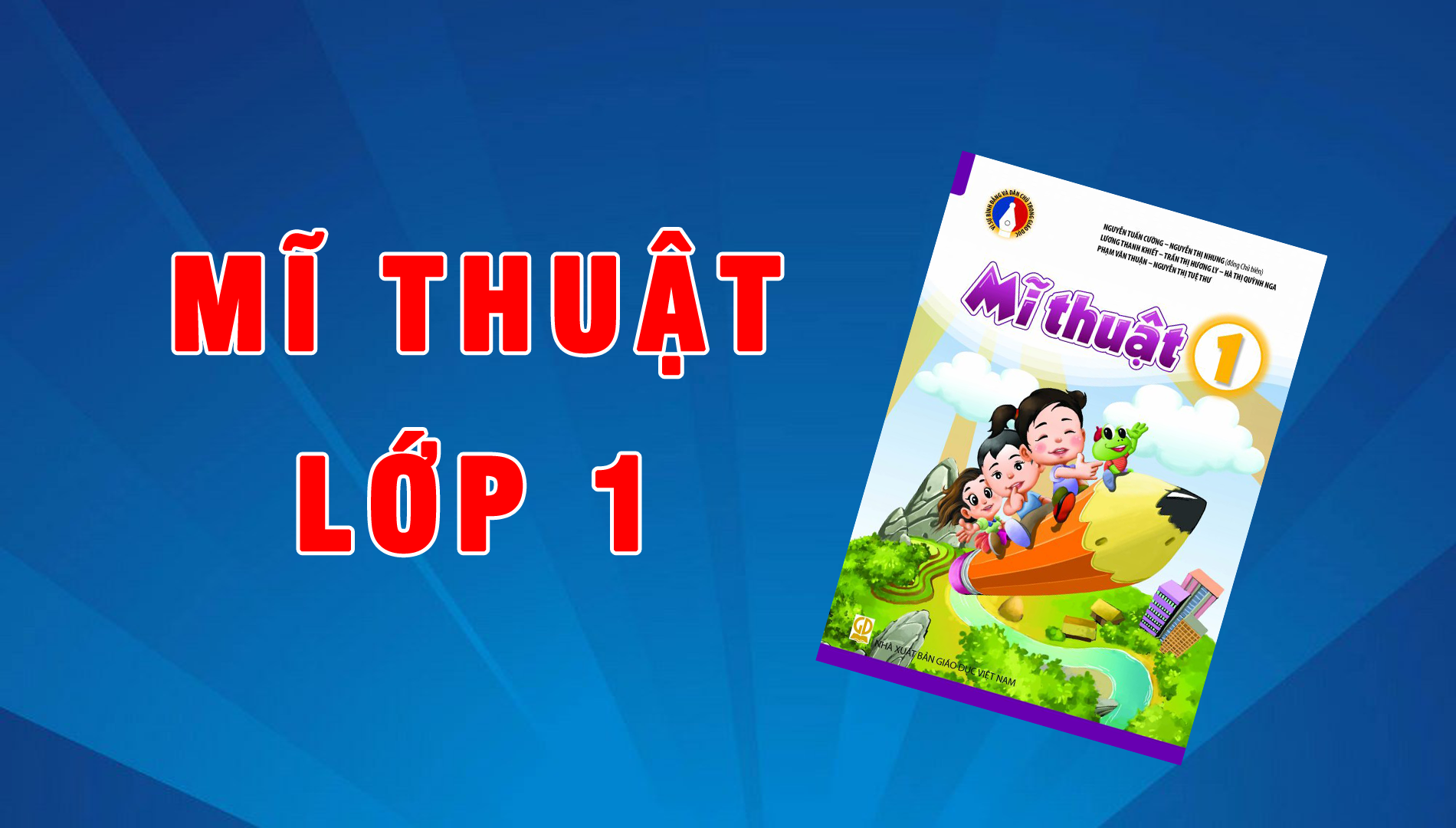 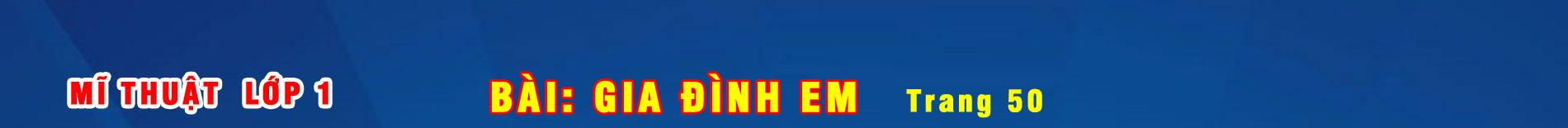 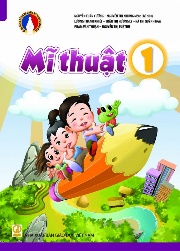 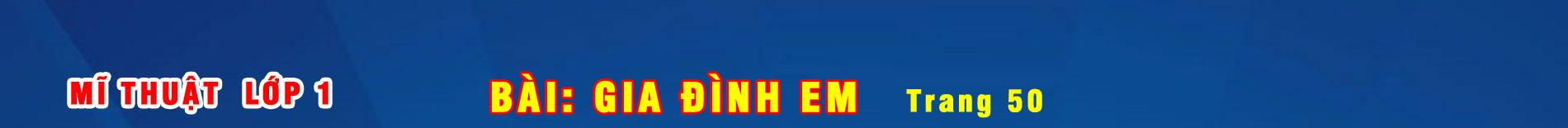 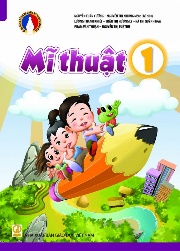 CHUẨN BỊ 
- Bút chì, tẩy, màu vẽ, giấy màu, tạp chí, hồ dán, que đỡ...
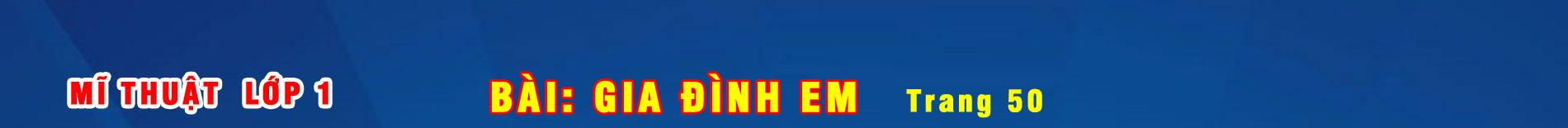 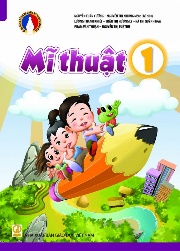 MỤC TIÊU
- HS nhận biết được cách tạo hình nhân vật bằng xé và dán giấy màu.
- HS tạo được hình nhân vật bằng giấy màu.
- HS Biết quan tâm đến người thân trong gia đình, Biết sử dụng sản phẩm mĩ thuật làm đồ chơi, đồ dùng học tập.
- HS Giới thiệu, nhận xét sản phẩm của mình , của bạn.
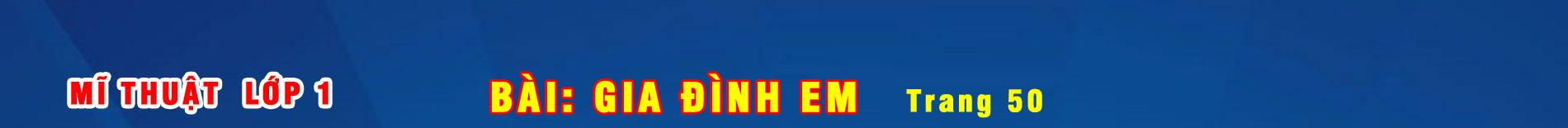 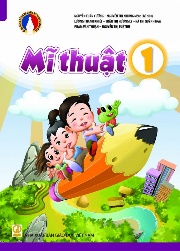 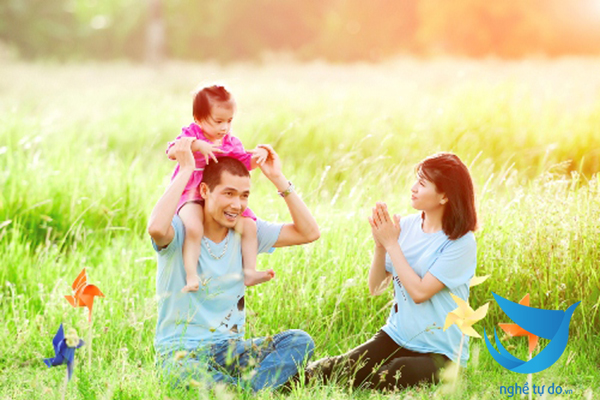 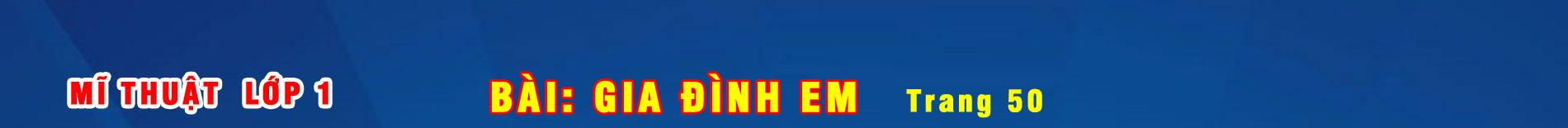 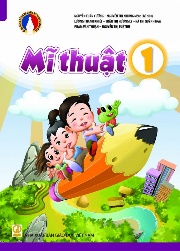 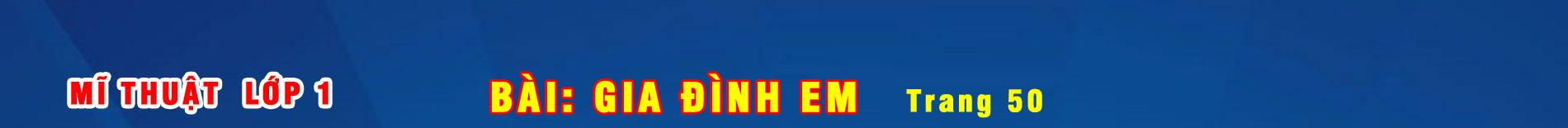 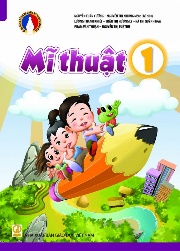 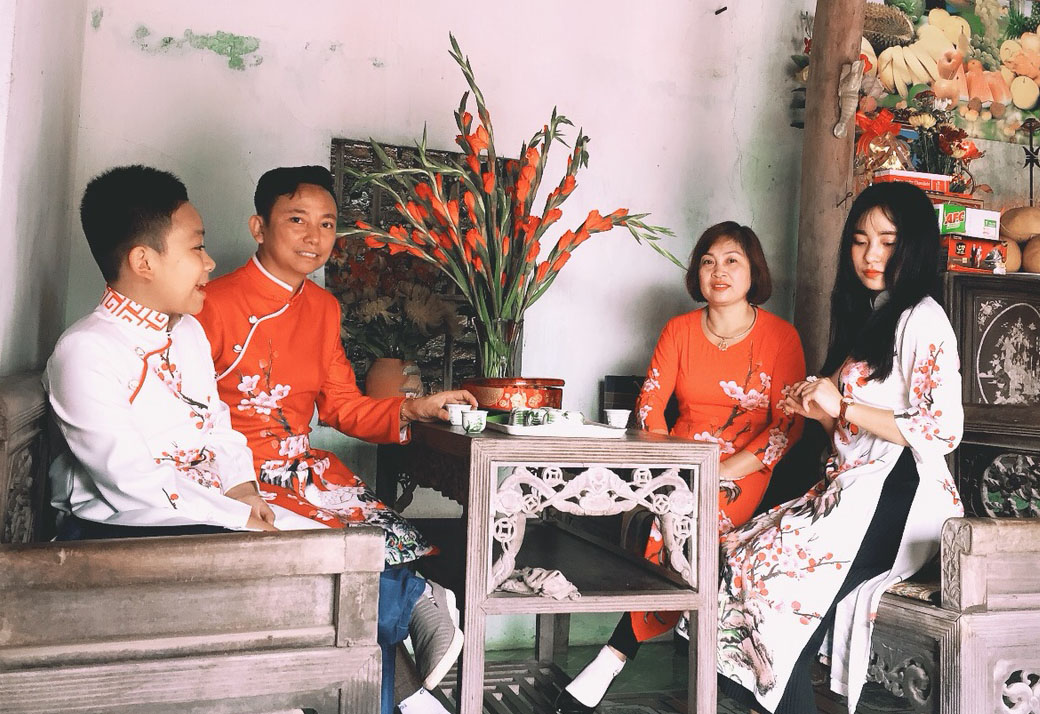 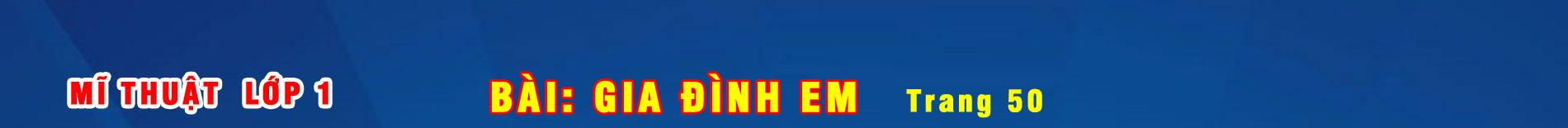 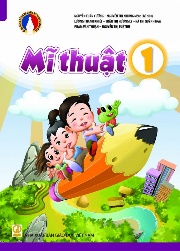 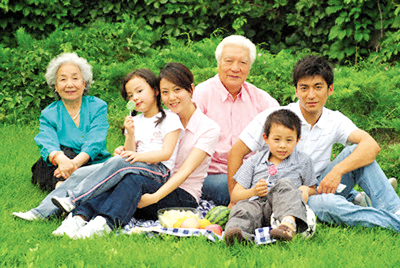 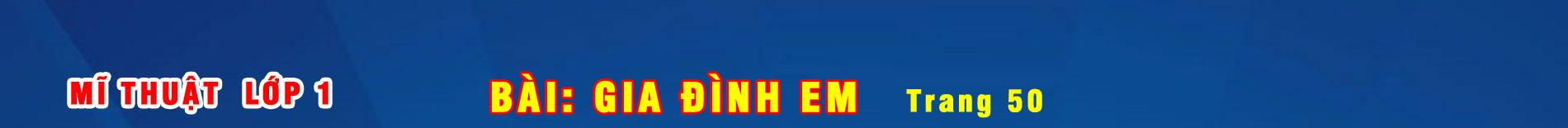 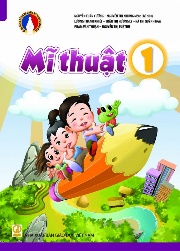 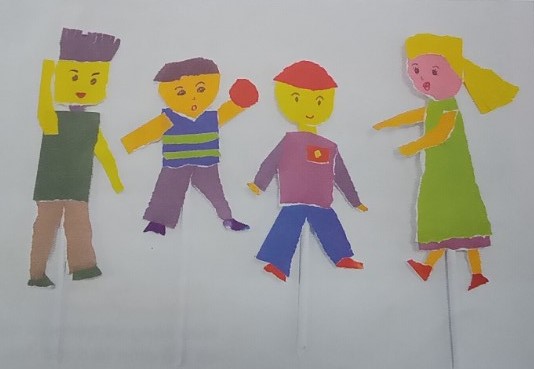 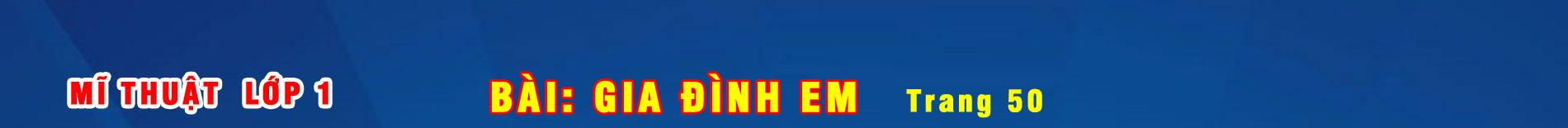 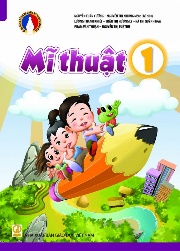 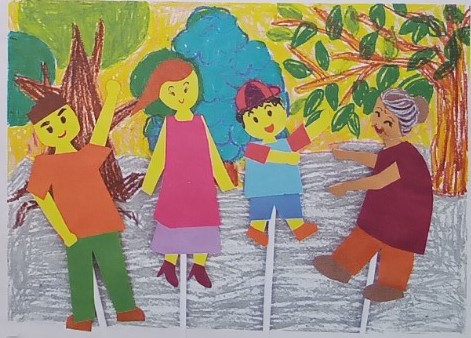 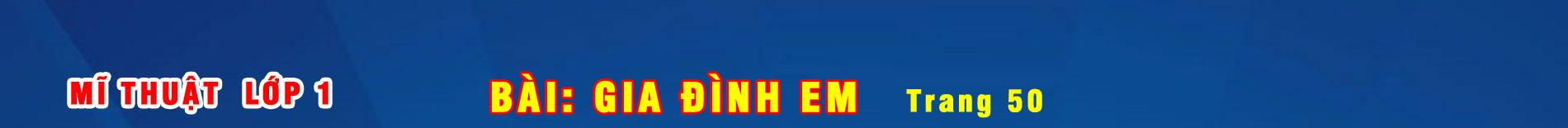 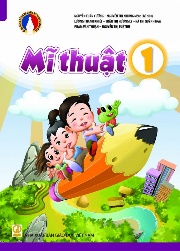 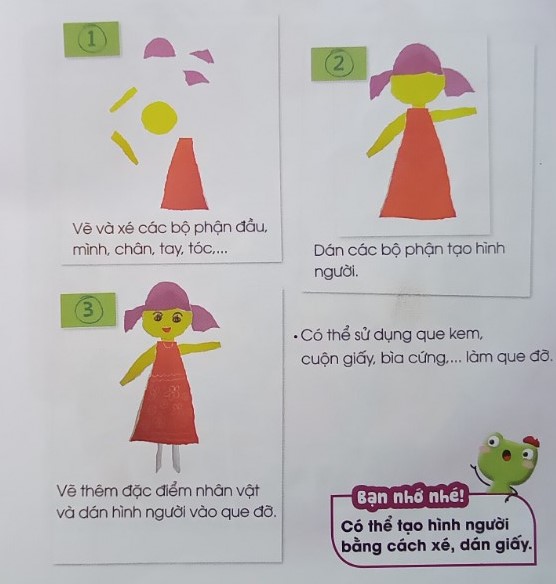 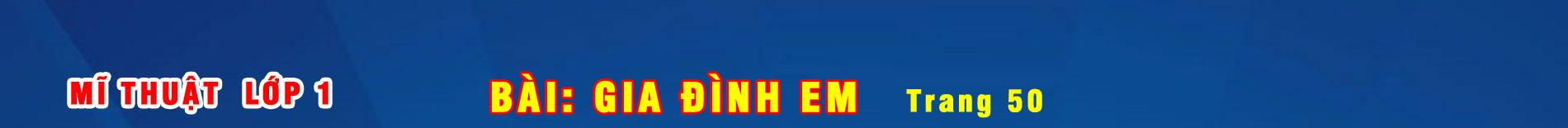 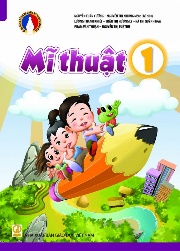 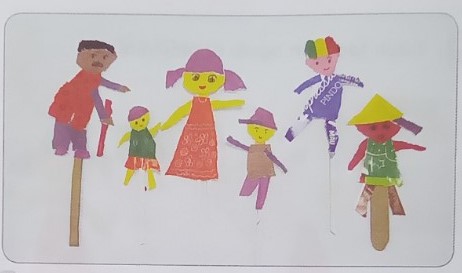 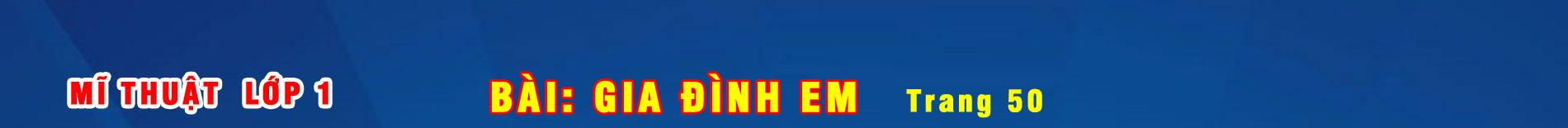 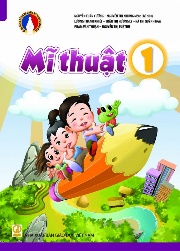 THỰC HÀNH
Tạo hình người theo các bước vừa được hướng dẫn
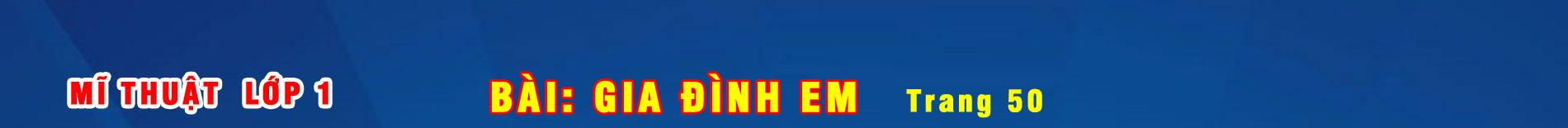 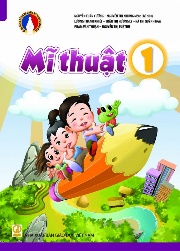 CHUẨN BỊ BÀI SAU
Giấy vẽ, màu vẽ, chì, tẩy …